C.S.-A.C.T.I.O.N.S
Detailed Design
by MAKER Technologies
‹#›
Introduction
Kaitlyn Boomhower – Team Leader

Marissa Bianchi – Database Administrator

Ryan Clancy – Lead Developer

Andrew Reynolds – Webmaster
‹#›
Product Overview
An easy to use web application that keeps track of Siena College Computer Science Alumni.
All users can view and interact with the map
Administrators control everything
 
Goals: 
Allow current Siena CS students & prospective students to see what career paths Siena CS Alumni have taken
Keep Siena College Computer Science Alumni connected to each other!
‹#›
Project Progression
Software Plan
Requirements Specification
Development and Testing
Preliminary Design
Detailed Design
Acceptance Test
‹#›
Data Dictionary
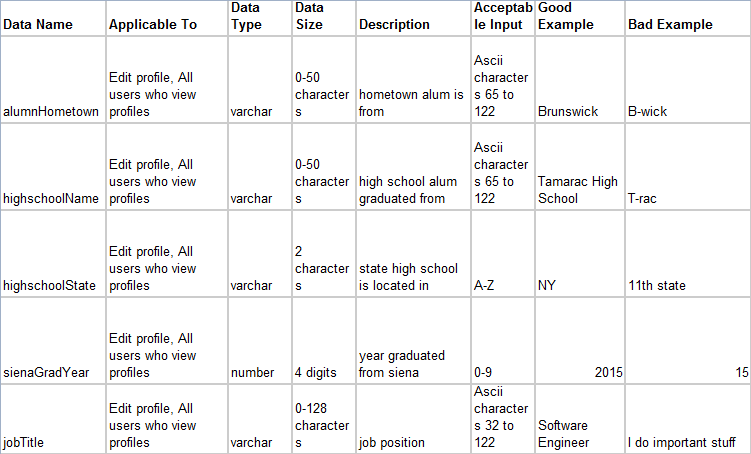 ‹#›
Data Dictionary (cont.)
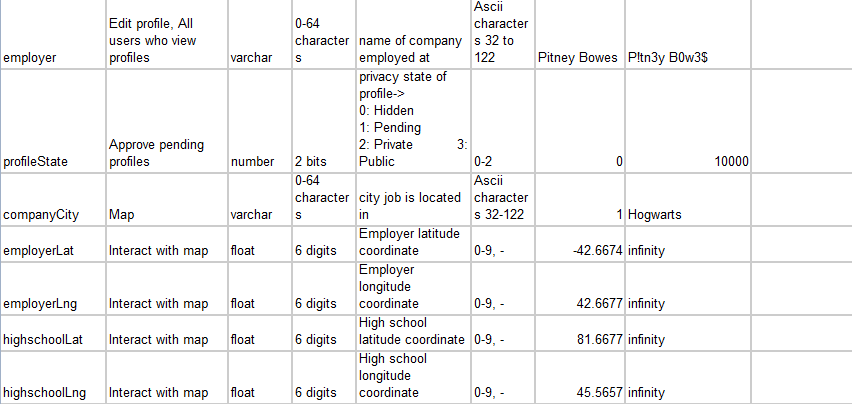 ‹#›
ER Diagram
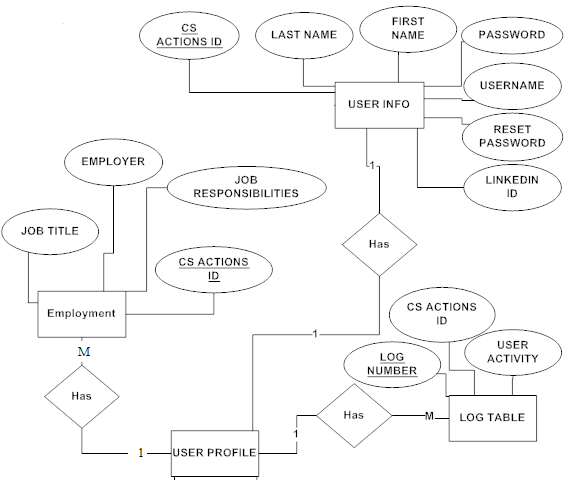 ‹#›
ER Diagram Cont.
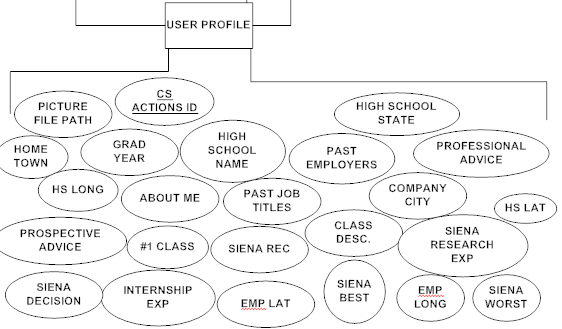 ‹#›
Relational Schema
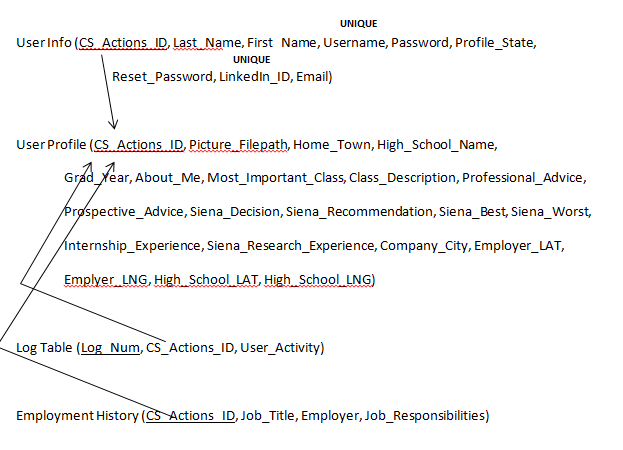 ‹#›
Application Demo
http://oraserv.cs.siena.edu/~perm_maker/working/live/
‹#›
Unit Tests
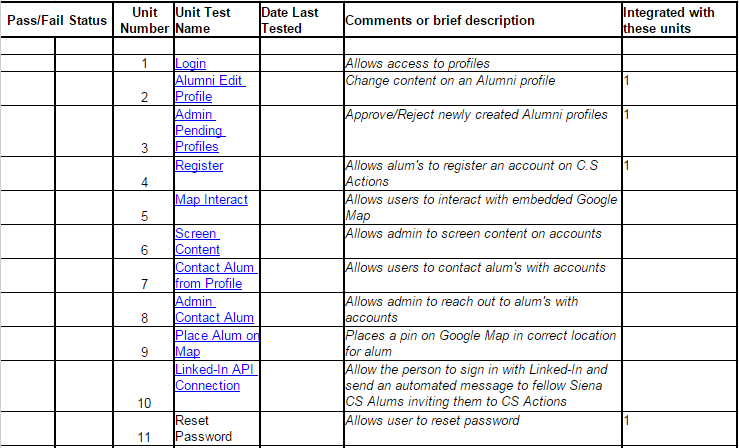 ‹#›
Unit Tests: Register Alumni
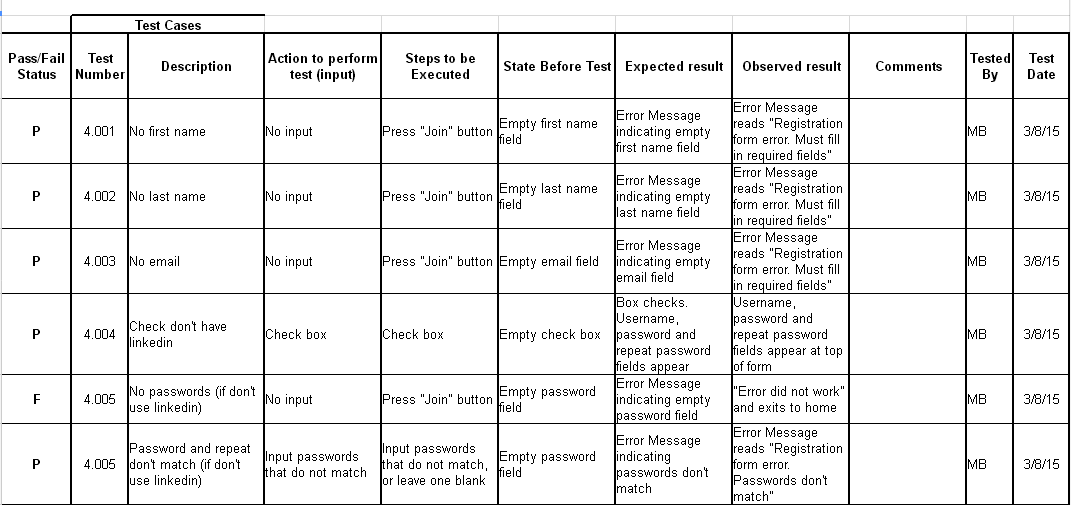 ‹#›
Unit Tests: Register Alumni Cont.
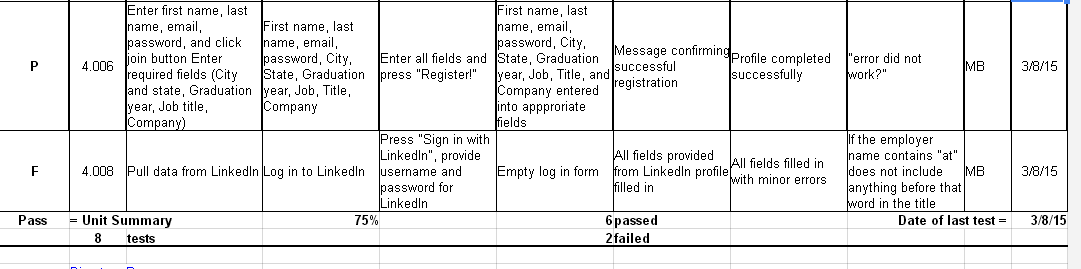 ‹#›
Unit Tests: Login
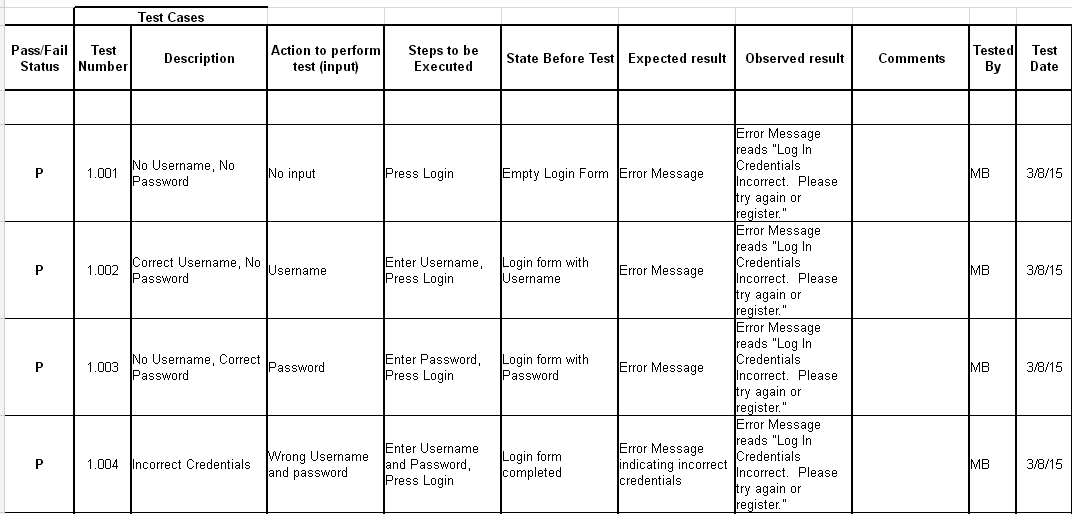 ‹#›
Unit Tests: Login continued
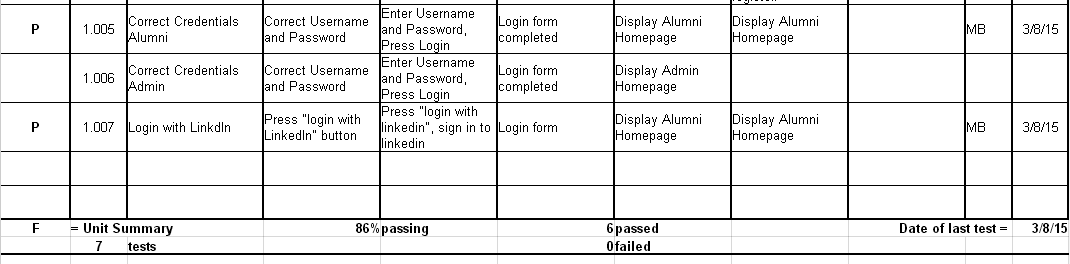 ‹#›
What’s Next?
Software Plan
Requirements Specification
Development and Testing
Preliminary Design
Detailed Design
Acceptance Test
‹#›